Analytical Ultracentrifugation
Chelsea Aitken
Peter Aspinall
What is an Analytical Centrifuge?
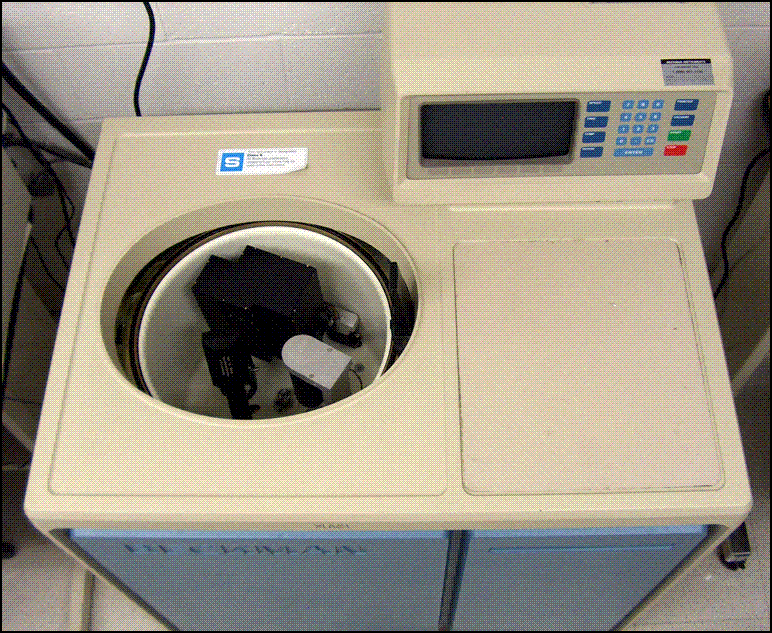 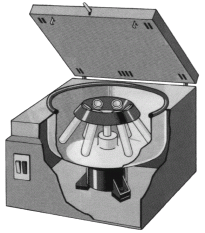 http://1.bp.blogspot.com/-qynUSyJF-_I/UOP29BV1byI/AAAAAAAAAjE/5-kyJoaWL3o/s1600/centrifuge.gif
http://bitc2-preview.sr.unh.edu/TRC/IMAGES/AUC/AUC.gif
What we typically think of as a centrifuge
Used in biological studies to sediment and separate out components
An analytical centrifuge
Detectors are used to monitor the sample as the sedimentation occurs
Rotor
Typically spins at 60,000 revolutions per minute
While the rotor is spinning, 1g has the apparent weight of 250 kg
During rotation a optical receptor records data from the slide each time it passes
There is a set counterweight to keep ensure the centrifuge is never off-balance
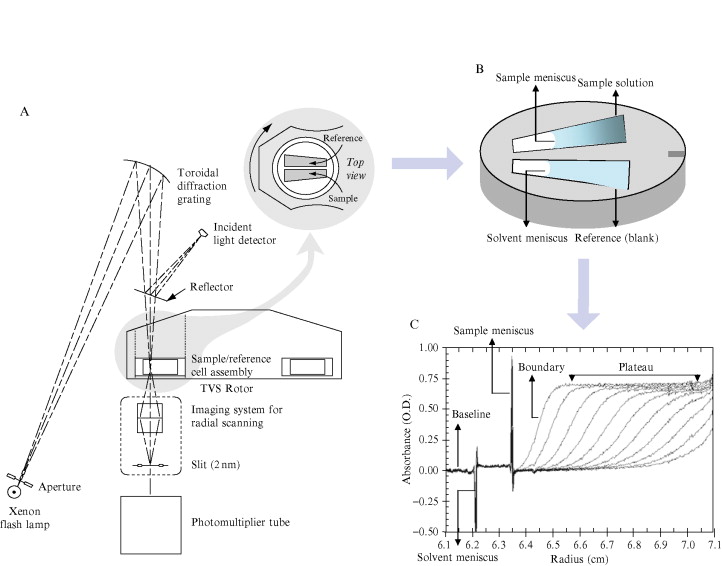 http://origin-ars.els-cdn.com/content/image/1-s2.0-S0076687909690108-gr1.jpg
Cells
Cells contain a sample and a control sector
One contains a solution with solvent and analyte and the other just solvent
Sectors are trapezoidal
The walls emanate radially from the center of the rotor
This is to ensure that the particles do not hit the sides of the sectors as they move radially away from the center of the rotor
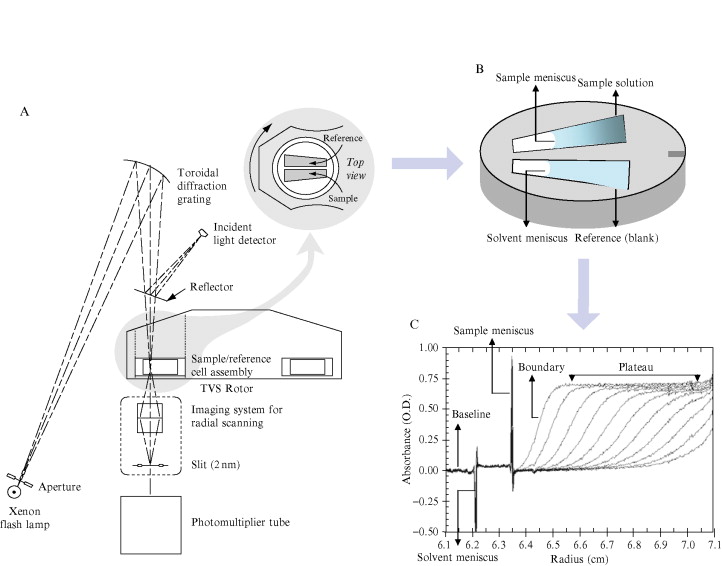 http://origin-ars.els-cdn.com/content/image/1-s2.0-S0076687909690108-gr1.jpg
Schlieren Optical System
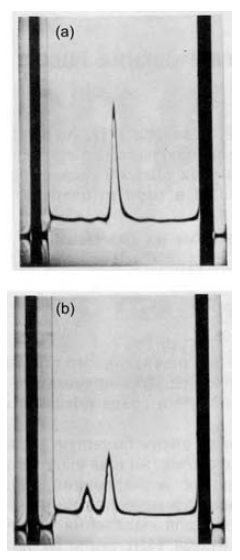 Light is passed through the cell at a specific point
The concentration at that point is changing due to sedimentation
This results in a varying degree of refraction
This change in radial distance is measured by the displacement of an image on a camera which is then plotted versus time
Rayleigh Optical System
Light get passed through the solvent and the sample and the diffraction pattern created is recorded
In order to analyze the data, it is plotted as refraction index versus radius in the cell
You expect to see a greater refractive index at the far end of the cell due to sedimentation
Good for macromolecules that don’t absorb in the UV range
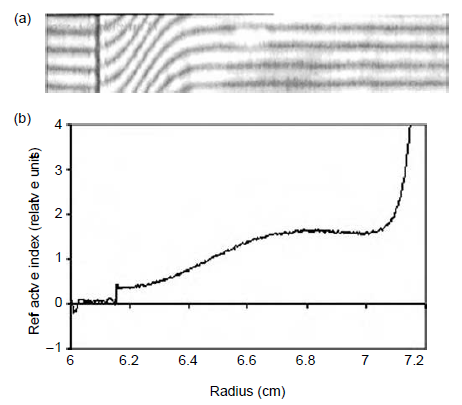 Refractive index (relative units)
Absorption Optical System
Measuring absorbance versus radius in the cell
The higher the concentration, the stronger the absorbance
Nucleic acids absorb very strongly at ~260 nm and proteins absorb very strongly at ~280 nm
Good for macromolecules that absorb in the UV range
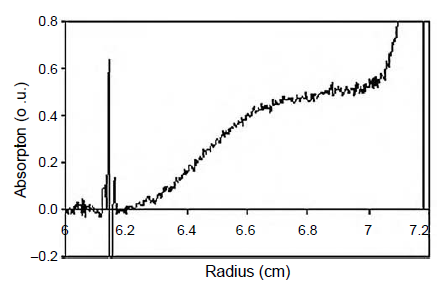 Absorption (o.u.)
The Lamm Equation
Sedimentation Constant
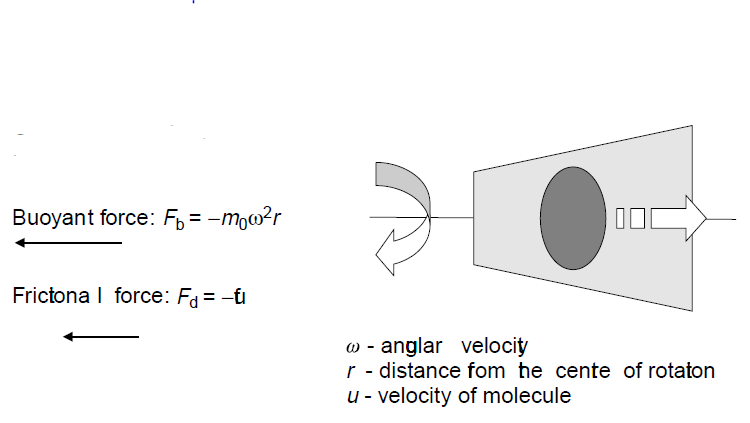 Sedimentation Constant
Sedimentation Constant
Data Analysis
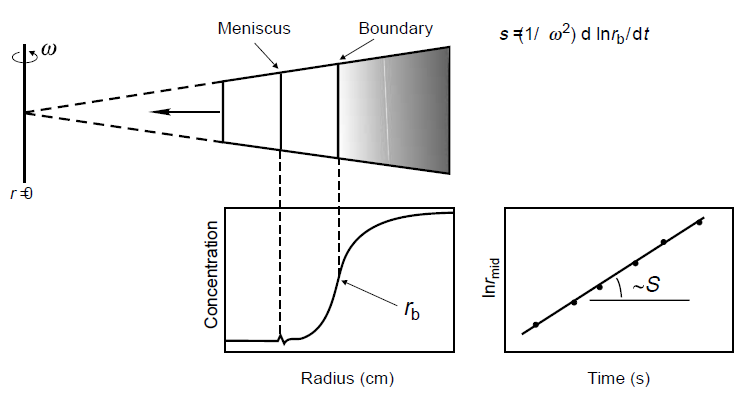 Analyzing Heterogeneous Solutions
What happens when the solution has multiple macromolecules in it?
If the solution is spun slowly, the smallest molecules will not sediment out quickly enough (or at all) and will not produce a useful gradient
If the solution is spun very fast, the largest molecules sediment out too fast and will not be able to be observed
To account for this the speed is ratcheted up after a set time step in order to be able to observe a peak for each macromolecule type in the solution
Standardizing Sedimentation Constants
Information taken from:

Serdyuk, Igor N., Nathan R. Zaccai, and Joseph Zaccai.Methods in Molecular Biophysics: Structure, Dynamics, Function. New York: Cambridge University Press, 2007. Print.